Fig. 2 Effect of NRP2 expression on proliferation and VEGFR1 receptor phosphorylation in HCT-116 cells. ( A ) ...
J Natl Cancer Inst, Volume 100, Issue 2, 16 January 2008, Pages 109–120, https://doi.org/10.1093/jnci/djm279
The content of this slide may be subject to copyright: please see the slide notes for details.
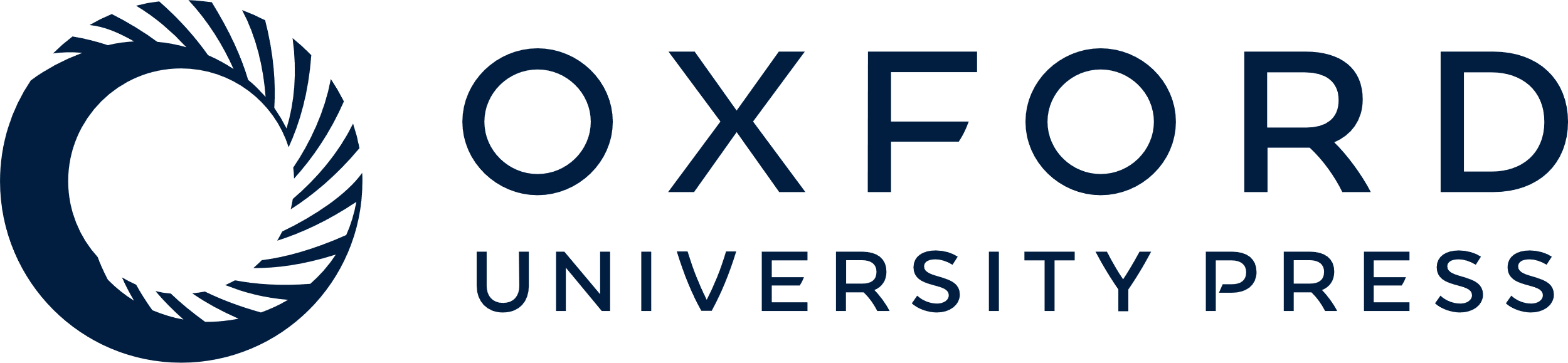 [Speaker Notes: Fig. 2  Effect of NRP2 expression on proliferation and VEGFR1 receptor phosphorylation in HCT-116 cells. ( A ) Creation of stable cell lines with reduced NRP2 levels using shRNAs. Upper panel : immunoblot analysis of NRP2 levels in parental HCT-116 cells carrying no shRNA, control shRNA (sh-Con) or shRNA to NRP2 (sh-NP2-C8 and sh-NP2-C9). Lower panel : Immunoblot analysis following transient transfections with increasing concentrations of siRNAs to NRP2 demonstrating specificity of this siRNA for reducing NRP2 levels in human tumor cells (SW480) but not murine cells (murine melanoma cell line B16BL6). ( B ) MTT analysis of growth rates of control cells (parental, sh-Con) or cells with reduced NRP2 expression (sh-NP2-C8, sh-NP2-C9). Bars indicate mean of 12 replicates with 95% confidence intervals (CIs). ( C ) Reverse transcriptase-polymerase chain reaction analysis of VEGFR1, VEGFR2, and VEGFR3 expression in HCT-116 cells. Human umbilical vein endothelial cells (Hu) were used as a positive control for expression of all three receptors. Glyceraldehyde 3-phosphate dehydrogenase (GAPDH) was used as a positive control to ensure the integrity of RNA. ( D ) Immunoblot analysis of VEGFR1 pathway activation. Antibodies are used to compare VEGFR1, Akt, and Erk-1/2 and BAD protein levels with phosphorylated protein levels in parental and control shRNA-containing cells and the two NRP2 shRNA–expressing cell lines. Membranes were reprobed with an antibody against vinculin as a loading control. ( E ) Immunoblot analysis showing phosphorylated VEGFR1 levels in control shRNA-carrying cells (sh-Con) and NRP2 shRNA–expressing cells (sh-NP2-C8) grown in serum-reduced media with or without stimulation with VEGF-A (10 μg/mL). Membranes were reprobed with an antibody against vinculin as a loading control. ( F ) Enzyme-linked immunosorbent assay of VEGF expression in culture supernatants from parental cells and NRP2 shRNA-expressing cells. Data are means of three replicates with 95% CIs. 


Unless provided in the caption above, the following copyright applies to the content of this slide: © The Author 2008. Published by Oxford University Press.]